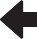 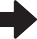 La brecha
La orientación
Es una descripción de cuándo y dónde se encontró el problema y la tendencia que crea o sigue
Es el desafío, inconveniente o punto
de frustración que se enfrenta actualmente
Desafío:
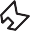 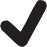 El impacto
Es una medición de las consecuencias del problema en
términos de costo, tiempo, calidad, entorno o experiencia personal
La importancia
Es el por qué este problema es importante para la organización y los clientes
Enunciación de un Problema
ilab.net/itools